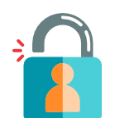 尊重還是限制 ───我的隱私怎麼決定 ？
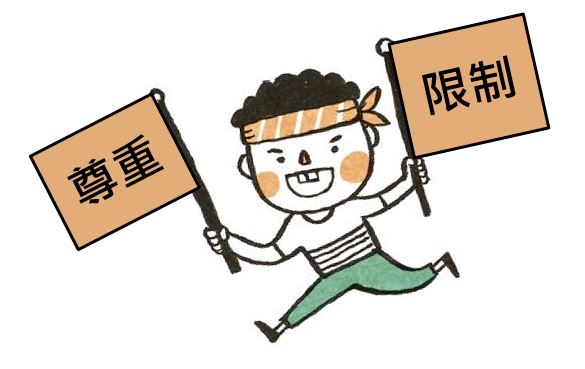 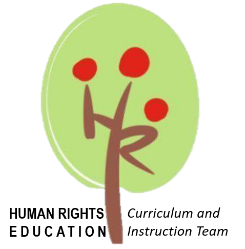 2017世界人權日  國中版教學簡報
教育部國教署中央人權教育課程與教學輔導諮詢教師/輔導群製作
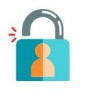 圖片來源：https://goo.gl/1pgPQf
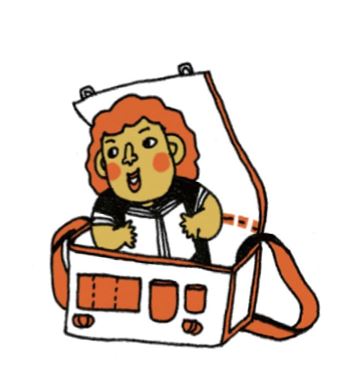 [Speaker Notes: 本課程學習目標亦符合十二年國教的人權教育實質內涵：人 E10 認識隱私權與日常生活的關係

本頁僅供教學者參考。]
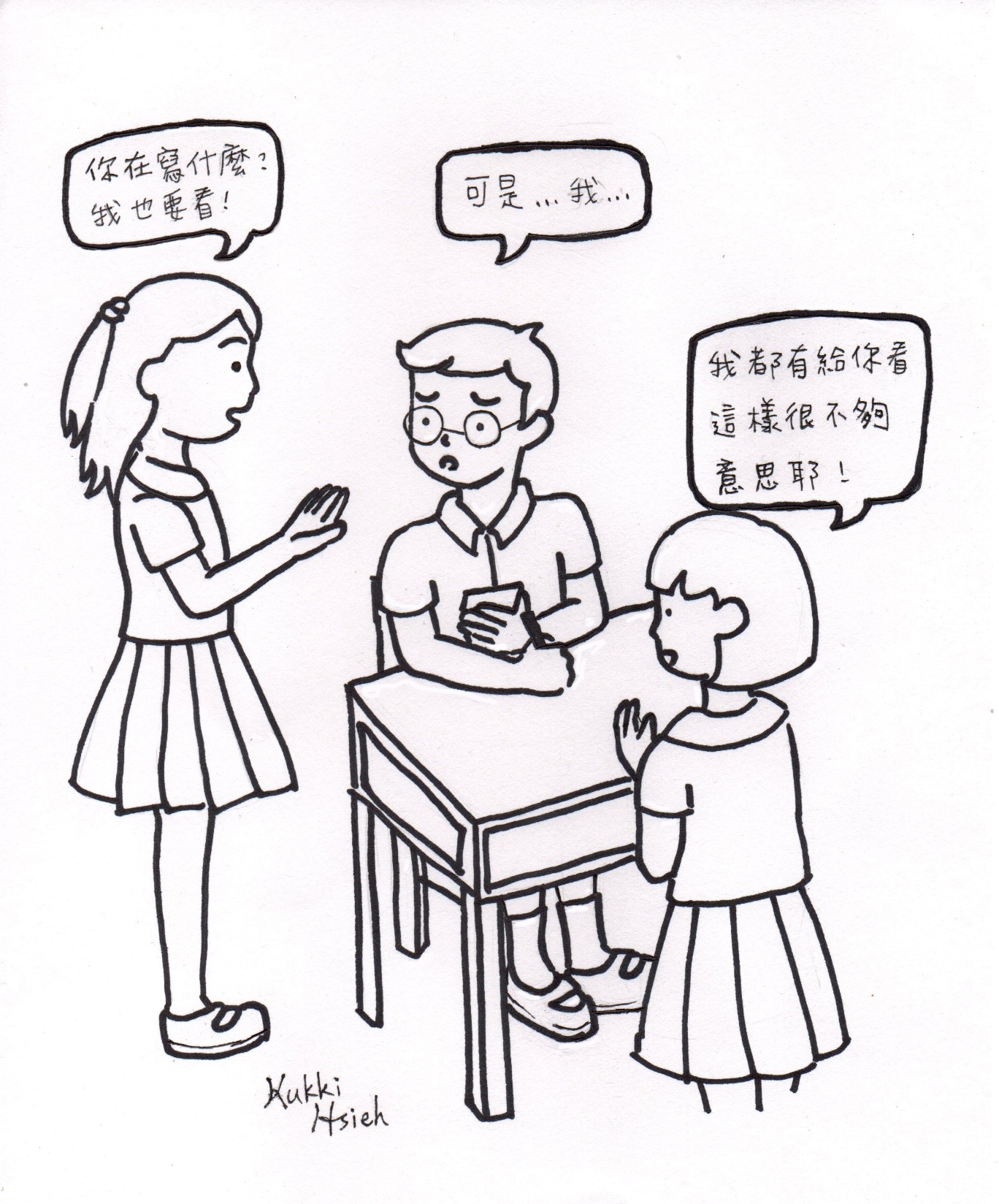 猜一猜，
發生了什麼事？
我寫的都有給你看，這樣很不夠意思耶！
每個人都有些不想公開的事….
[Speaker Notes: 可先讓學生從人物動作與表情來猜測對話內容，之後再逐一秀出對話。

這一張投影片屬引起動機的階段。教師可引導學生：「大家覺得中間的同學遭遇了什麼情形？」學生的回答可能相當多樣，在創造了互動之後，教師再點擊滑鼠，於是圖畫中的對話呈現，教師再詢問學生的觀察。教師可引導提問：「有了對話，你覺得發生了什麼事呢？」

如學生的詮釋並不熱烈，教師可提示：「有兩位同學要求中間的同學公開紙條內容，其中有位說：『我都有給你看我寫的，你也要讓我看。最右同學的要求是合理的嗎？為何不合理？」「你覺得中間同學的當下有何感受？」]
想一想，生活中還有哪些事情，是你不想讓別人知道的？
千萬不要把自己還有別人的祕密說出來呵！
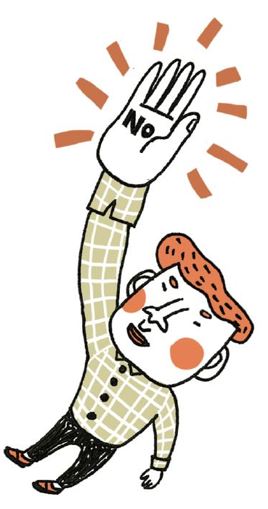 [Speaker Notes: 1.全班問答，教師可抽問。
2.請老師留意，學生可能會說出具體的祕密內容，但是這樣反而在學習活動中透露了隱私。因為本課程的重心正是要傳達保護隱私的重要，所以在這個學習活動中，只要請學生說出一般性的分類即可。例如：可寫「我不想讓人知道我的學業表現」，但不宜在學習單流露「我不想讓別人知道我數學成績不好」。]
這些你不想公開的事，或是你想獨處、不受打擾，就是希望保有……
隱私
[Speaker Notes: 依照大法官釋字603號的解釋，隱私權有包括資訊的隱私與空間的隱私（行為的隱私）。資訊的隱私例如姓名、身份、地址等等，不能被隨意公開；空間的隱私則包括在不公開的地點所做的事，或是想獨處或不受打擾的情形。]
想一想，以下這些事情你會讓誰知道？（可複選）
保密程度
隱私事項
大家在意的隱私是否一樣呢？
自己先勾選，小組再一起討論彼此的答案。
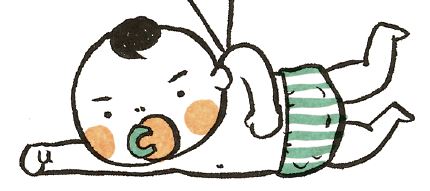 [Speaker Notes: 全班先分組，每個學生一張學習單，學生自行勾選後，再與同組彼此對照勾選內容並討論。在學習單討論到某種程度時，同學會發現同組內勾選的答案（保密程度）都不太一樣，組長彙整組員意見後發表。

本頁須讓學生了解的是：每個人對於隱私的保密程度有所差異，需要互相尊重。]
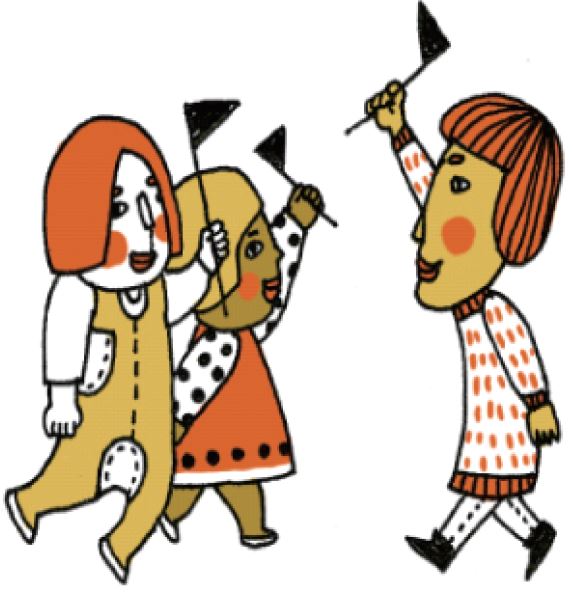 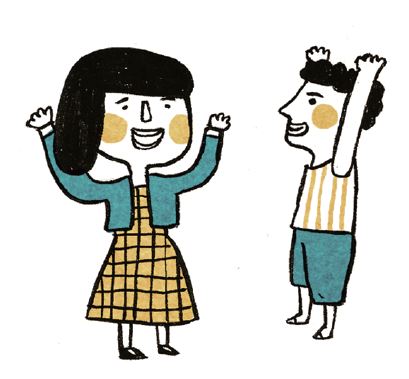 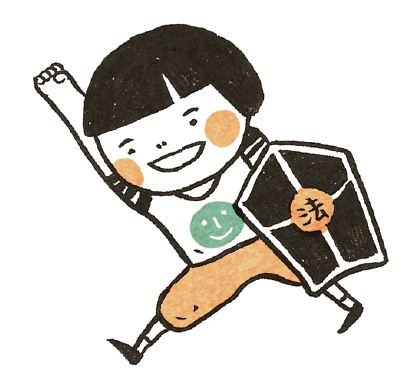 隱私需要被限制嗎？
保密程度
隱私事項
想一想，醫生可以知道你的體重嗎？
有時候，為了你的健康，醫生也可以知道你的體重（隱私被限制）。
想一想，警察可以知道你的私訊內容嗎？
有時候，為了確保國家安全或維持社會秩序，警察也可以有限度的知道某些人私人通訊的情形（隱私被限制） 。
[Speaker Notes: 老師引導：隱私有時也會受到限制。就像為了健康，我們不能把體重視為隱私，必須讓醫生知道我們的體重。為了國家安全或社會秩序，就像是發生綁票案時，家屬可能無法視通電話的內容為隱私，讓警察可以有限度的監聽通電話的內容，才有利於救回人質。]
你知道有些人（機構）因為職業的緣故，所以存有很多人的私密資料嗎？是哪些人（機構）呢？
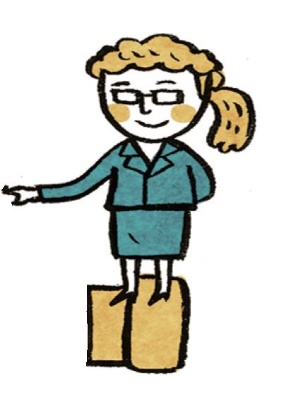 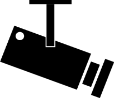 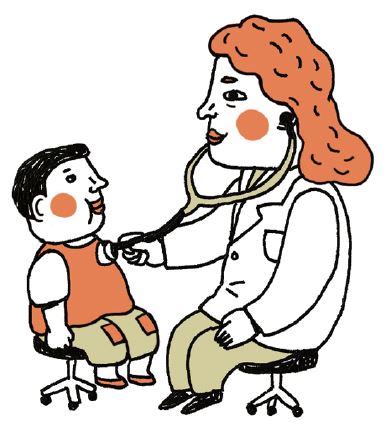 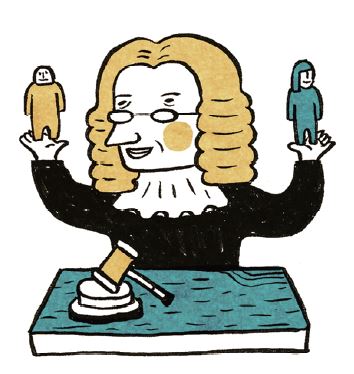 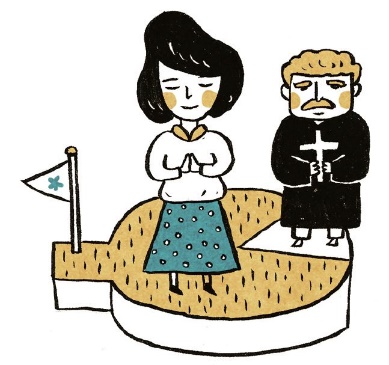 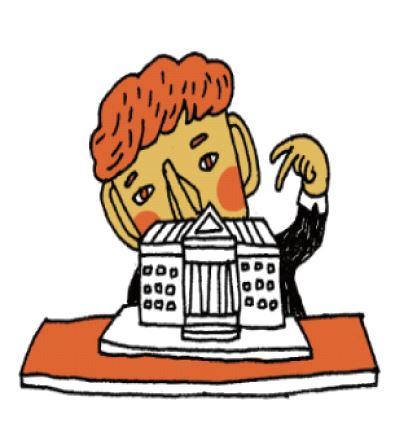 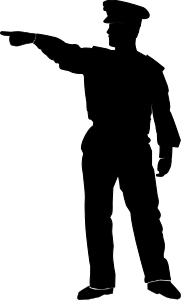 醫護人員
教育人員
政府機構
司法人員
神職人員
如：戶政機關、警察機關、監理機關以及稅務機關，有人民的戶籍、犯罪紀錄、車籍、薪資等資料
有學生的成績、輔導紀錄與家庭概況等資料
有病人的身高、體重、疾病史等健康狀況資料
有原告與被告的訴訟資料
神父、牧師或宮廟人員知道信眾的告解或問事內容
剪影圖像來源： Openclipart, by dominiquechappard & adruki
[Speaker Notes: 老師先讓學生試著回答，再秀出本頁答案。由於前面提到醫生與警察可以知道自己的私密資料，所以學生至少應能回答出醫生與警察這兩個答案。]
我們很重視隱私，不希望自己的隱私被揭露。你覺得這些人該如何使用我們的私密資料呢？
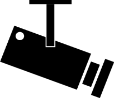 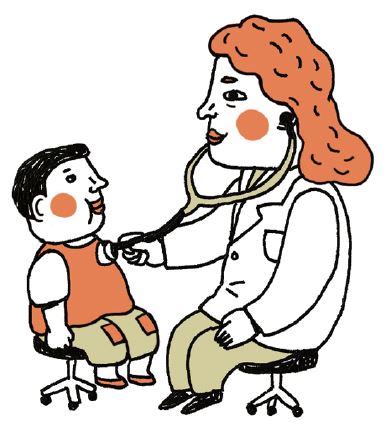 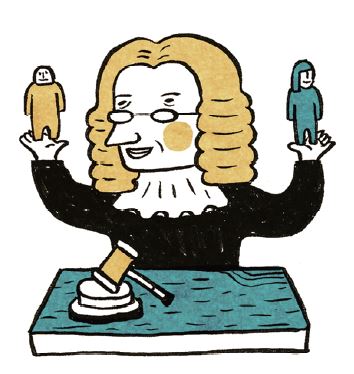 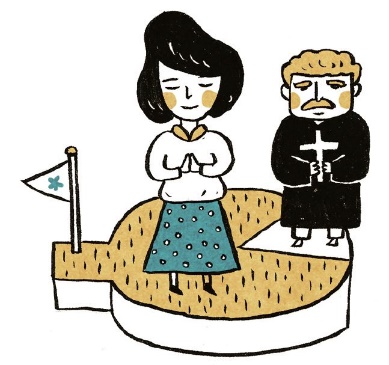 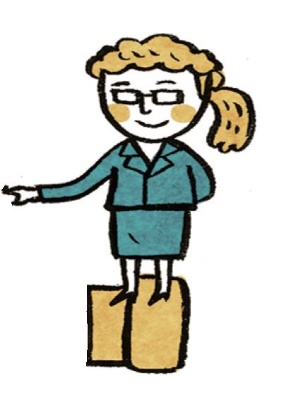 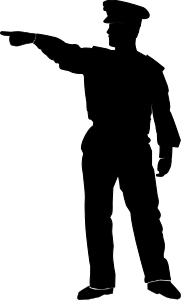 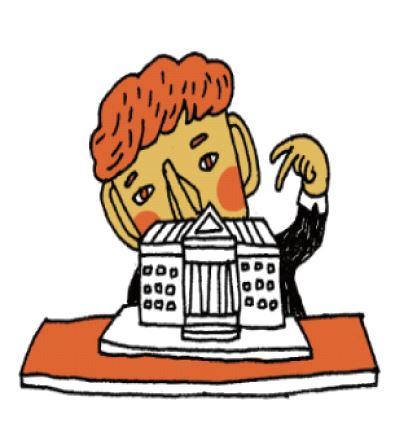 教育人員
政府機構
醫護人員
司法人員
神職人員
每個人都有隱私的權利！
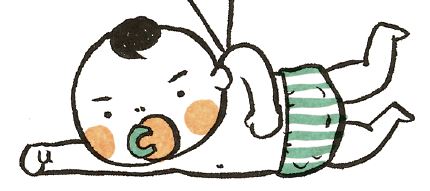 [Speaker Notes: 兒童也有隱私，兒童權利公約明訂未成年者也是享有隱私，尤其在名譽與榮譽方面，有其需特別注重之處。

依照《兒童及少年福利與權益保障法》及《少年事件處理法》亦有明訂，即使事涉少年事件與刑法，亦要確保未成年當事人的隱私。

教師如要深入教學，可讓同學分組探究我國相關青少年的法律，有哪些保障青少年隱私的規定。]
繼續承受不為人知的家暴。
無法受到慶賀而感孤單。
無法確認身份導致無法領獎。
病情惡化。
[Speaker Notes: 這一頁的學習內容，要讓學生知道雖然每個人都有其所想要保有的隱私，但在另一方面，雖然顧及了隱私，卻也多少會造成一些犧牲，這是「機會成本」的概念，這導致「隱私」是一個值得個人去思考與評估，看要保有到哪個地步。

本頁先顯示幾個情境，由學生推想因保全隱私，但卻付出其他代價。本題動畫所顯示的答案僅是舉例，並非標準答案。]
我們很重視隱私，但是，當隱私與其他考量有所衝突時……
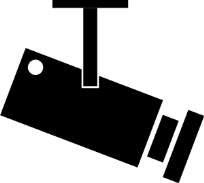 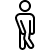 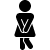 針對同學的提議，你有什麼看法？
[Speaker Notes: 這樣的難題，須要思考與評估，並得出所持的立場。
本頁的活動與前兩頁有所不同。前兩頁討論的是個人如果選擇注重隱私，也可能因此必須付出其他不利的代價，於是，前頁的教學著重個人保障隱私與否的評估。而本頁的重心在於瞭解權利間有所衝突（例如為保全財物的考量與個人隱私的考量，兩種考量產生權利的衝突）這樣的衝突，宜透過民主審議的過程來獲取共識。
這頁的例子可歸類為觀察的隱私。對有些人來說，若看重在安全與舉證的需要，被監看錄影似乎是可接受的；但亦有些人覺得被觀察與紀錄是很不自在的，有些人覺得沒必要被監看。

為帶領討論本處所舉的案例，教師可有一些鷹架的提問：
1.設置監視器必然有其考量，同學覺得本題設置監視器的目的是什麼呢？
2.同學覺得設置監視器的安排是否合情合理？（是不是一定要用監視器才能解決問題？其他的方案有比設置監視器更有效、更便利嗎？）
3.損失一些隱私，換取財物安全，現場有多少同學同意？有多少同學反對？同學能說出同意或反對的理由嗎？


提醒老師(目的：為培養學生判斷力)
1、先聆聽學生的答案，重點是學生能講出這個答案背後的理由。
2、老師用提問引導學生思考尚未思考到的面向，而不是直接提供老師認為對的答案。師生也要避免預設本項學習活動有預設立場而試圖「答對」。
3、本題所提基於安全或管控而採的措施，可以置換為政府廣設監視器、按捺指紋後始准領身份證（大法官釋字603號認定違憲）、健保卡可連結雲端病例、台北市2007年起實施悠遊卡結合數位學生證、中國大陸網路註冊採實名制、校園全面篩檢尿液、校園全面鑑定學生的憂鬱症與過動症…….等等。政府這些措施皆各有其利於人民的考量，但政府蒐集的資料與資料的運用，卻也都有侵害隱私之虞。

到底要尊重隱私或是限制隱私，仍要考慮這些措施的目的、手段（過程）及後果等整體的考量，本處教學僅用以說明保護隱私可能與其他權利有所衝突，必須了解的是，有時保障隱私並不必然是列為最優先的考量。
4、老師也可引導學生思考可以兼顧兩者的可能。

5、由於衍生的個案各有論辯的基礎，若開放討論，則課程主軸將會發散，教師宜在取捨中回歸本例的教學目標主在體認危害隱私的情境，及隱私有其限制的情形。


本頁圖像取自 silhouette AC （本頁使用的圖像可無須註解出處）。]
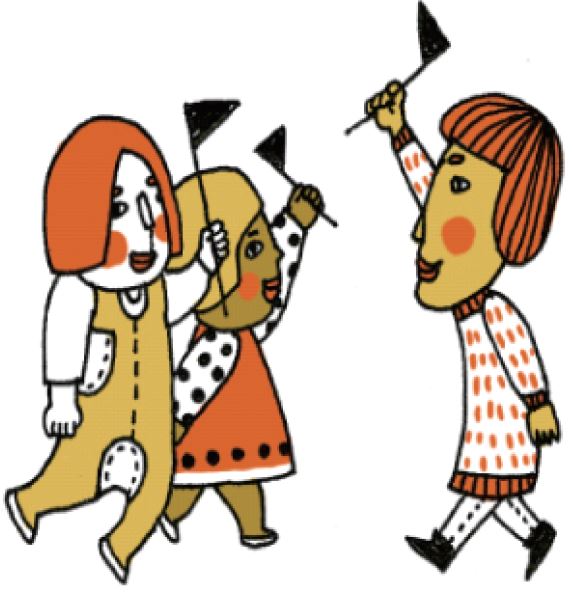 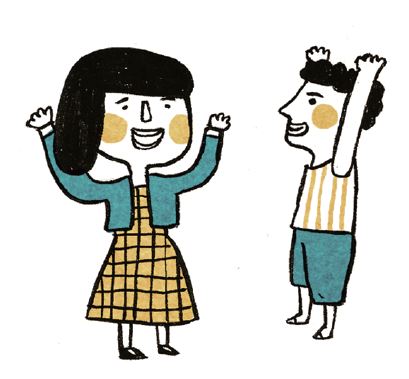 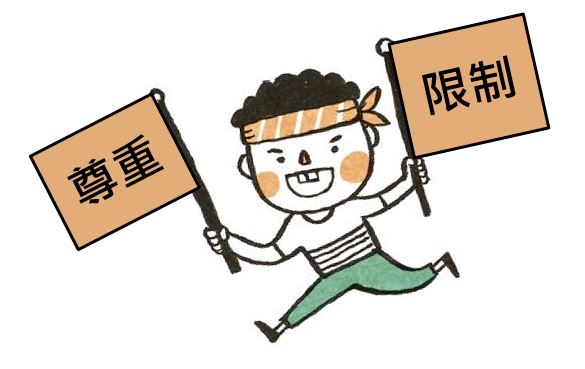 [Speaker Notes: 對隱私的保有，每個人有其個別差異。但隱私可能和重要的事情有所衝突，也可能因為顧全隱私，必須接受孤單或錯失大好機會。是否堅守隱私，或是犧牲隱私，都必須思考與評估，得出合情合理的決定。]
在我們的生活中，是不是也有隱私被侵犯的例子呢？我們該怎麼做比較好？
先分組討論，再發表。
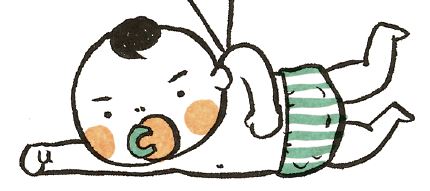 [Speaker Notes: 本活動可以成為後續倡議海報的題材。]
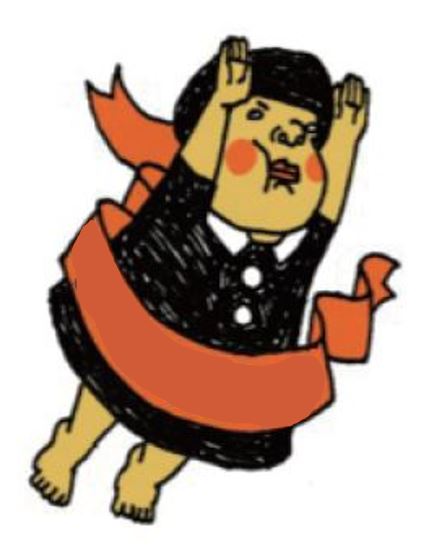 Let’s  Go !
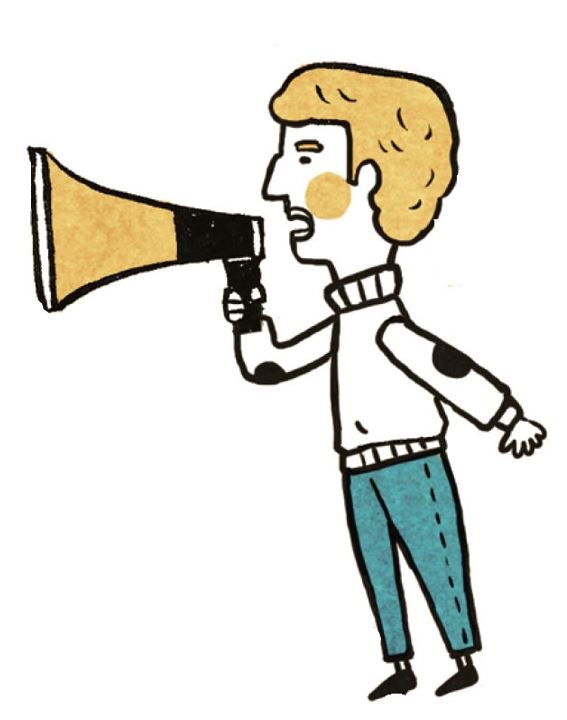 [Speaker Notes: 分組進行

提醒老師要告知學生成品會放在人權小樹網站上，教師應先詢問學生是否願意在作品上呈現姓名，學生也可選擇在海報註明可公開的稱呼方式。
若為方便評估學習，可指示學生將名字寫在海報背面。]
2017 世界人權日
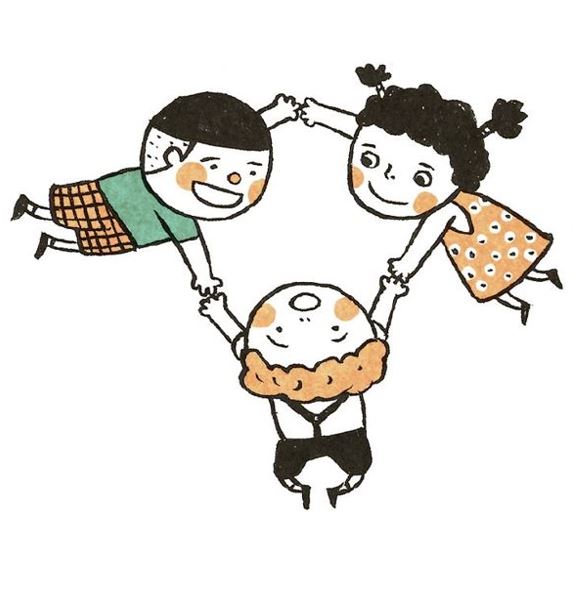 保護隱私
你我有責
[Speaker Notes: 參考文獻

Center for Civil Education （公民教育中心），郭莞玲 譯  (2007)  《挑戰未來公民：隱私(Foundations of Democracy:  Privacy)》。臺北市：財團法人民間司法改革基金會-法制教育向下紮根中心與五南圖書出版股份有限公司。

Center for Civil Education （公民教育中心），郭莞玲 譯  (2014)  《民主基礎系列叢書：認識隱私 (Foundations of Democracy: Privacy)》。臺北市：財團法人民間司法改革基金會-法制教育向下紮根中心與五南圖書出版股份有限公司。

衛生福利部社會及家庭署  (2016)  《愛，與你童在：認識兒童權利公約》。臺北市：衛生福利部社會及家庭署。
 
李園會編著  (2015)  《兒童權利公約》。臺北市：內政部兒童局。
 
江淑文著，陳嘉鈴繪  (2016)  《小於18：聯合國兒童權利公約兒童版》。臺北市：衛生福利部社會及家庭署。]